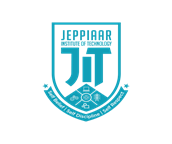 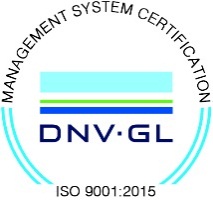 JEPPIAAR INSTITUTE OF TECHNOLOGY
“Self-Belief | Self Discipline | Self Respect”

Department of Computer Science and Engineering
Subject Name :Data Base Management SystemPresentation  Title: IBM DB2
Team Members:
	Students Name	 		  	Reg.No:
	1.Deshmukh.P                                        210618104011
	2.Aravindar.G.D                                     210618104004
	3.Mohamad Ameer.A                            210618104029
	4.Ajith.S                                                   210618104003
              5.Sanjeev                                                  210618104042
              6.Pradeep                                                  210618104033
Objective
To Design/ Analyze/ Evaluate
It  is  RDBMS 

IBM DB2 was specially created to support features of Business Intelligence directly in the database. These abilities include data mining, ETL, OLAP and other advanced space features of analysis and statistics.

Much larger database files can be accommodated.
1/9/2020
JEPPIAAR INSTITUTE OF TECHNOLOGY
2
Database Architecture
Buffer Pool:
                   The bufferpool is portion of a main memory space which is allocated by the database manager. The purpose of bufferpools is to cache table and index data from disk. All databases have their own bufferpools.
Table Space:
           A table space is a storage structure, it contains tables, indexes, large objects, and long data. It can be used to organize data in a database into logical storage group which is related with where data stored on a system. 
Logs:
        All databases have logs associated with them. These logs keep records of database changes. If a database needs to be restored to a point beyond the last full, offline backup, logs are required to roll the data forward to the point of failure.
Storage Groups:
                     A set of Storage paths to store database table or objects, is a storage group.
1/9/2020
JEPPIAAR INSTITUTE OF TECHNOLOGY
3
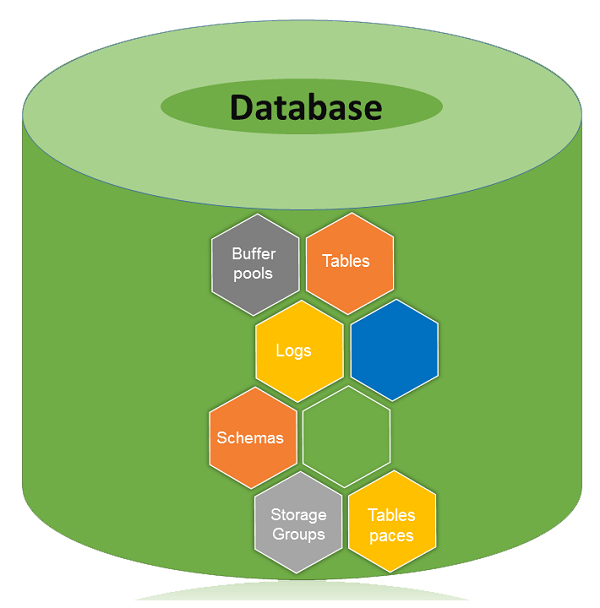 1/9/2020
JEPPIAAR INSTITUTE OF TECHNOLOGY
4
Security Database
Authentication:
Authentication is the process of confirming that a user logs in only in accordance with the rights to perform the activities he is authorized to perform. User authentication can be performed at operating system level or database level itself. By using authentication tools for biometrics such as retina and figure prints are in use to keep the database from hackers or malicious users.

Authorization:
You can access the DB2 Database and its functionality within the DB2 database system, which is managed by the DB2 Database manager. Authorization is a process managed by the DB2 Database manager. The manager obtains information about the current authenticated user, that indicates which database operation the user can perform or access.
1/9/2020
JEPPIAAR INSTITUTE OF TECHNOLOGY
5
Built-in-Data Types
Datetime
String
CHAR 
VARCHAR
BOOLEAN
Binary integer
Decimal
1/9/2020
JEPPIAAR INSTITUTE OF TECHNOLOGY
6
DB2 with XML
PureXML feature allows you to store well-formed XML documents in columns of database tables. Those columns have XML database. Data is kept in its native hierarchical form by storing XML data in XML column. The stored XML data can be accessed and managed by DB2 database server functionality. The storage of XML data in its native hierarchical form enables efficient search, retrieval, and update of XML. To update a value in XML data, you need to use XQuery, SQL or combination of both.
1/9/2020
JEPPIAAR INSTITUTE OF TECHNOLOGY
7
Advantages of DB2
Error Processing:
                  The code returns 
                              0 - successful execution
  positive number  -successful execution with one or more processing
  negative number -unsuccessful execution with errors

Much larger database files can be accommodated.

Multiple Platform Support
1/9/2020
JEPPIAAR INSTITUTE OF TECHNOLOGY
8
Result & Discussion
DB2 is the lowest-scoring of the major brands of commercial RDBMS, but it's not dead yet. DB2 has an advantage that it has the best support for the impressive IBM POWER8 server architecture. I expect it to continue to hold a steady but small market share for 10-20 more years.
1/9/2020
JEPPIAAR INSTITUTE OF TECHNOLOGY
9
Applications
The Internet Bookshop

The Student Registrar

The Internet Airline

The Online Pharmacy
1/9/2020
JEPPIAAR INSTITUTE OF TECHNOLOGY
10
Reference
http://pages.cs.wisc.edu/~dbbook/openAccess/thirdEdition/DB2/db2applications.html

https://www.techwalla.com/articles/the-advantages-of-db2

https://www.tutorialspoint.com/db2/db2_introduction.htm

https://www.quora.com/Is-there-any-future-in-database-DB2
1/9/2020
JEPPIAAR INSTITUTE OF TECHNOLOGY
11